Муниципальное дошкольное образовательное  учреждение 
«Детский сад №26 «Алёнушка»
Тутаевского муниципального района
Место игры в образовательном процессе в течение дня
Подготовила:
Алексеева Дарья Александровна
воспитатель
Игра
Игра — это основной контекст детского развития, и важно, чтобы педагоги и родители это осознавали.
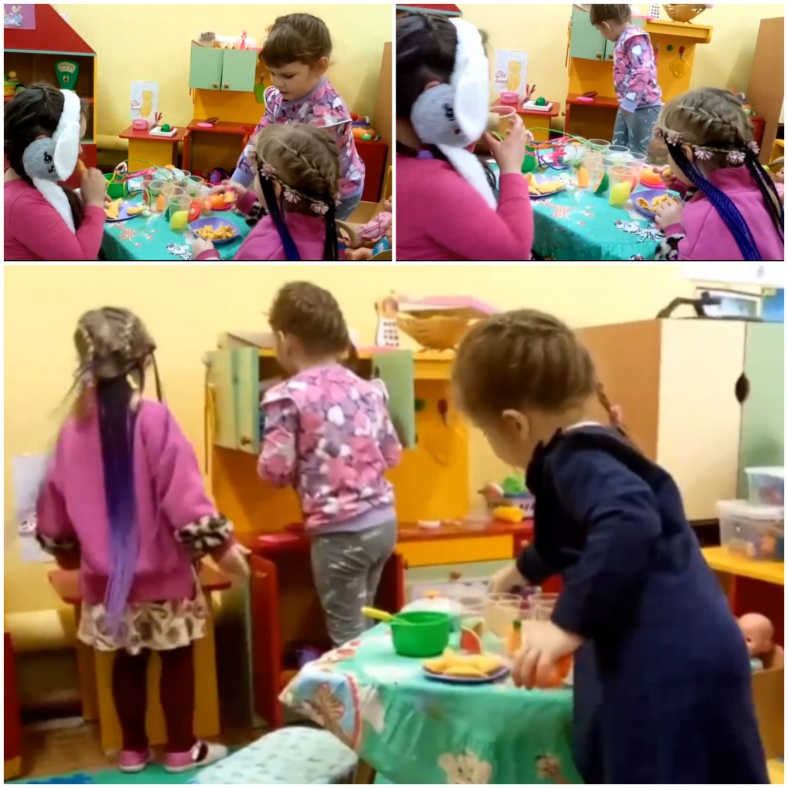 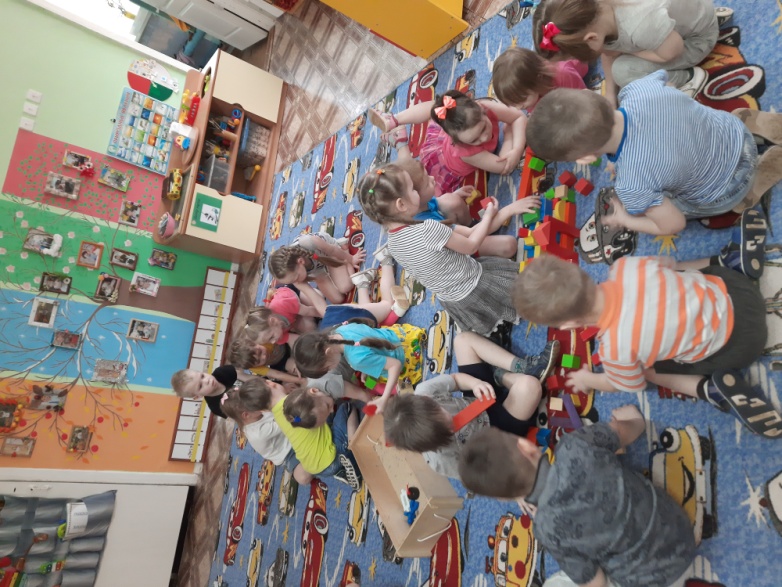 Время
Старший возраст – не меньше 1,5 часов
Малыши – зависит от уровня развития игрового процесса
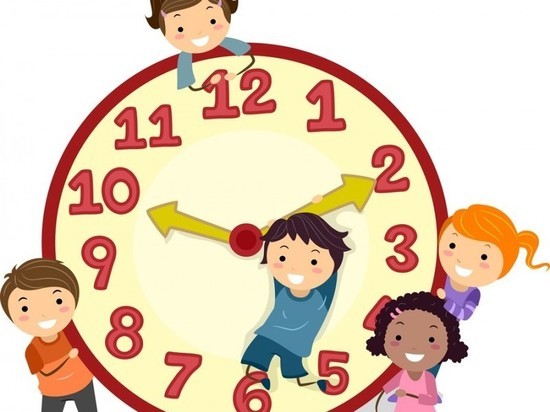 Планирование
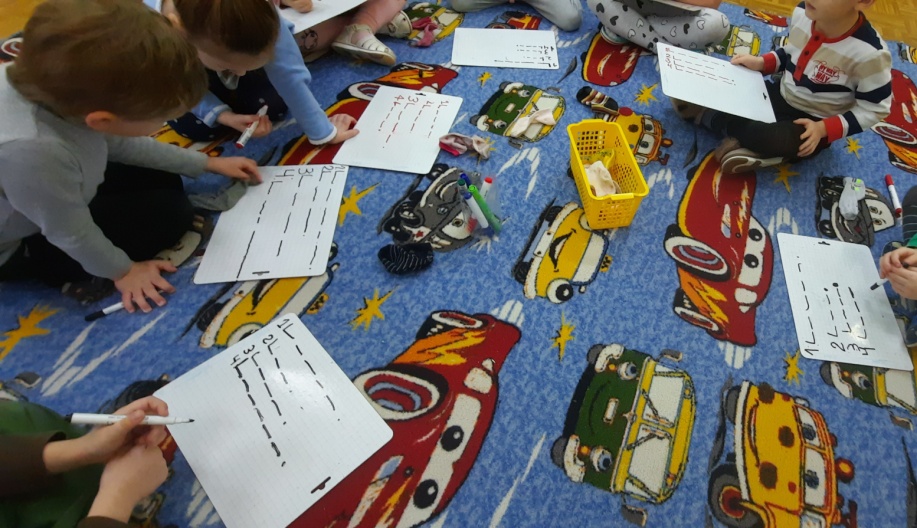 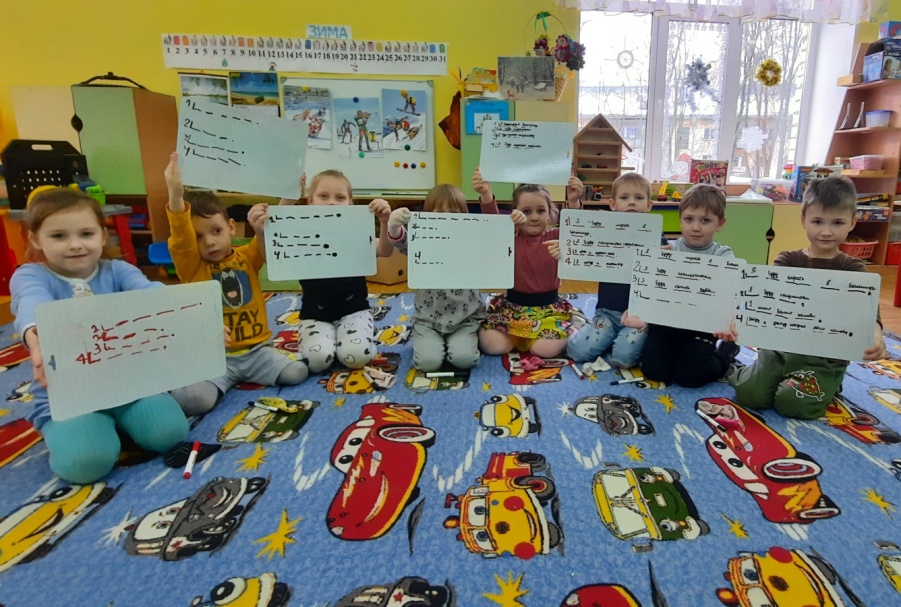 Игра по плану       Свободная игра
Медиаторы
Заключительный этап
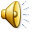 Малышарики- Уборка игрушек
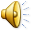 Песенка про уборку
Муниципальное дошкольное образовательное  учреждение 
«Детский сад №26 «Алёнушка»
Тутаевского муниципального района
Место игры в образовательном процессе в течение дня
Подготовила:
Алексеева Дарья Александровна
воспитатель